ÔN TẬP
VÀ KỂ CHUYỆN
BÀI
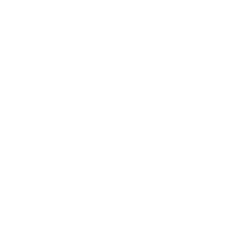 45
Kể chuyện
4
Sự tích hoa cúc trắng
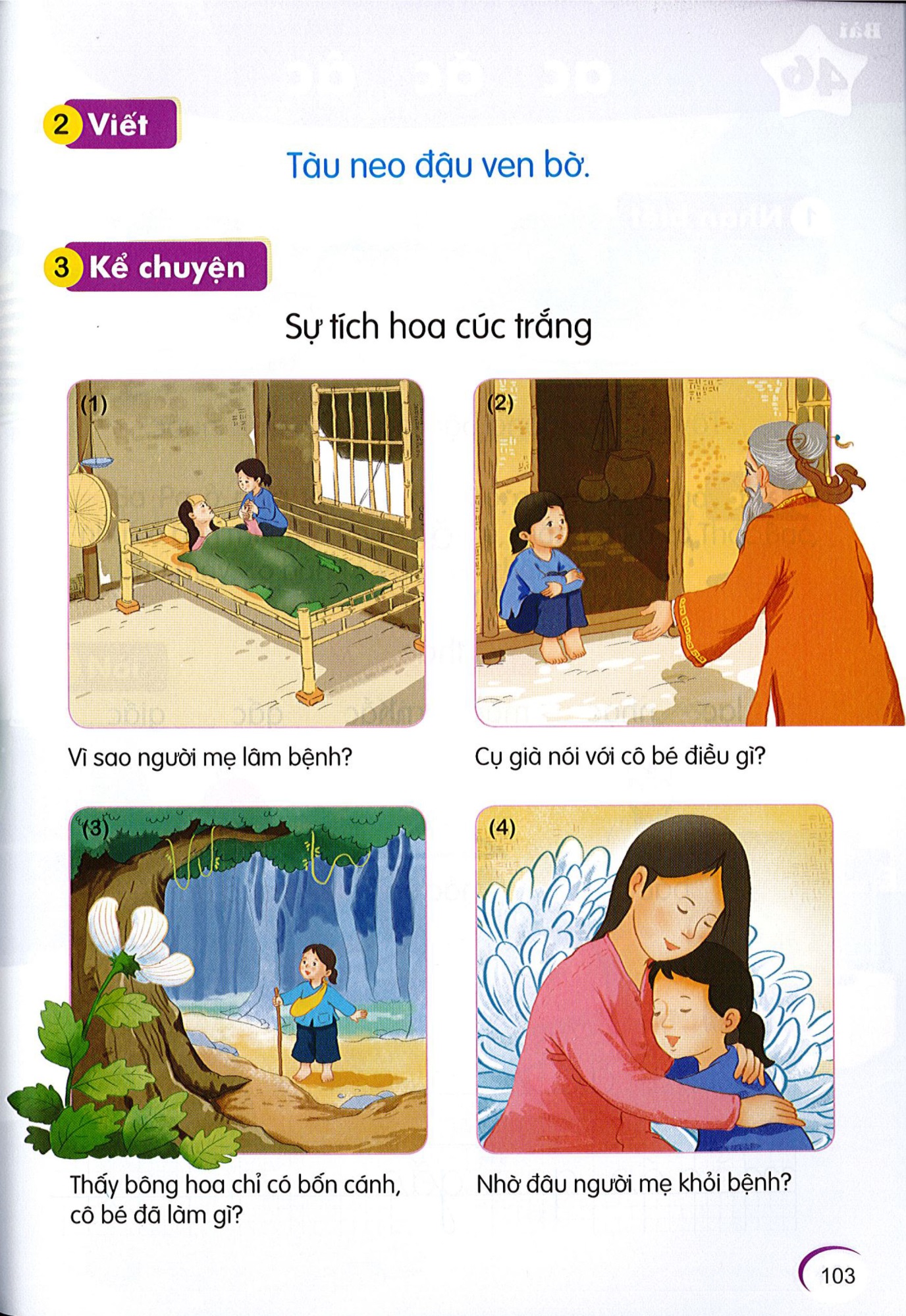 Tìm đáp án đúng !
0
1
2
3
4
5
6
7
8
9
10
Vì sao người mẹ lâm bệnh?
Câu 1
Người mẹ làm việc quá nhiều.
A.
Người mẹ bị ngã.
B.
Tìm đáp án đúng !
0
1
2
3
4
5
6
7
8
9
10
Cụ già nói với cô bé điều gì?
Câu 2
A.
Con mua thuốc cho mẹ uống.
B.
Con đưa mẹ đến bệnh viện.
C.
Con đến gốc cây cổ thụ đầu rừng, tìm bông hoa cúc màu trắng, để làm thuốc chữa bệnh cho mẹ.
0
1
2
3
4
5
6
7
8
9
10
Tìm đáp án đúng !
Thấy bông hoa chỉ có bốn cánh, 
cô bé đã làm gì ?
Câu 3
A.
Cô bé cắm hoa vào lọ.
B.
Cô xé cánh hoa thành nhiều sợi nhỏ để mẹ được sống lâu.
C.
Cô bé mang hoa về trồng.
0
1
2
3
4
5
6
7
8
9
10
Tìm đáp án đúng !
Nhờ đâu người mẹ khỏi bệnh?
Câu 4
A.
Vì lòng hiếu thảo của cô bé.
Vì lòng dũng cảm và sự thông minh của cô bé.
B.
Cả đáp án A và B
C.
Sự tích hoa cúc trắng
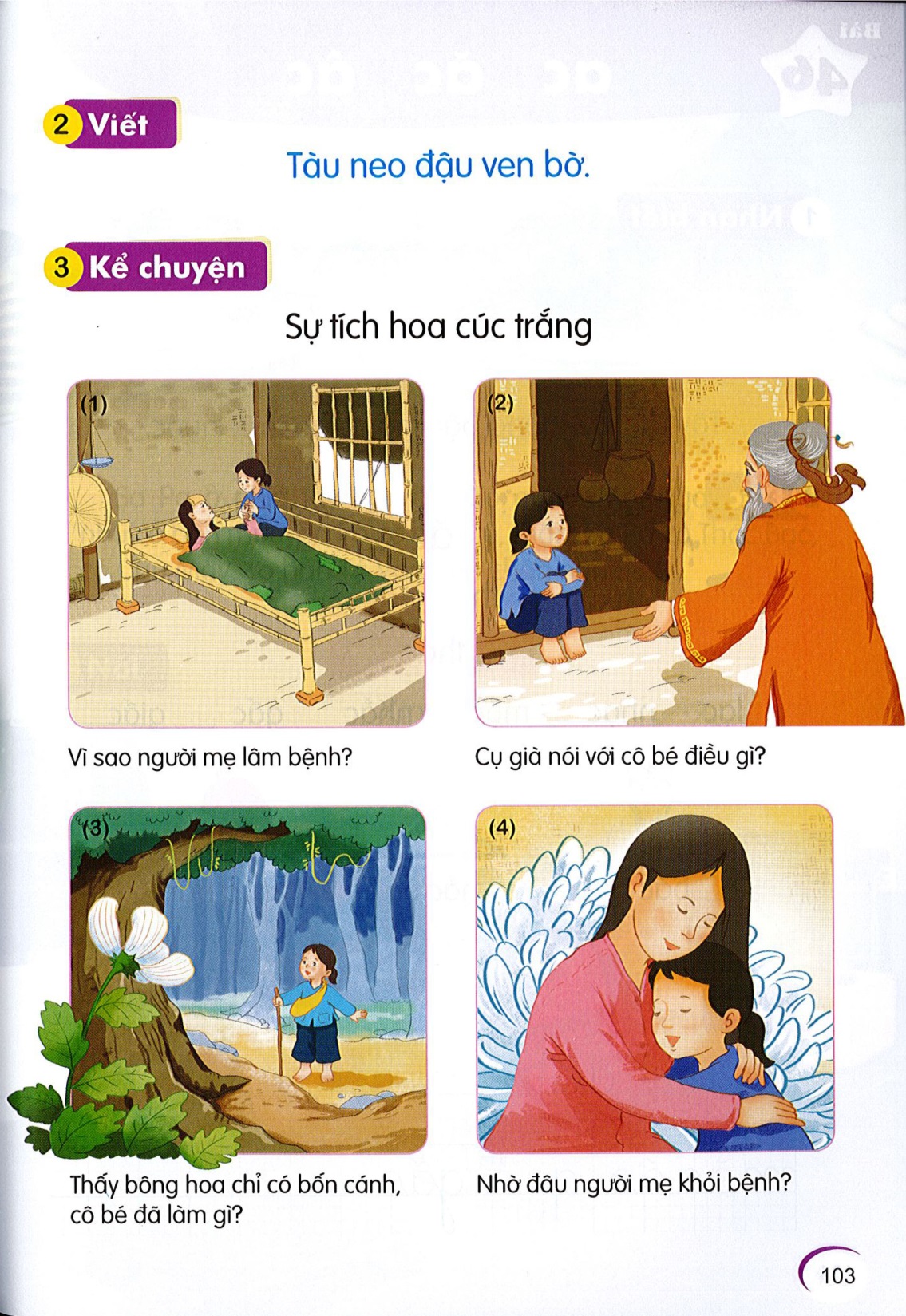 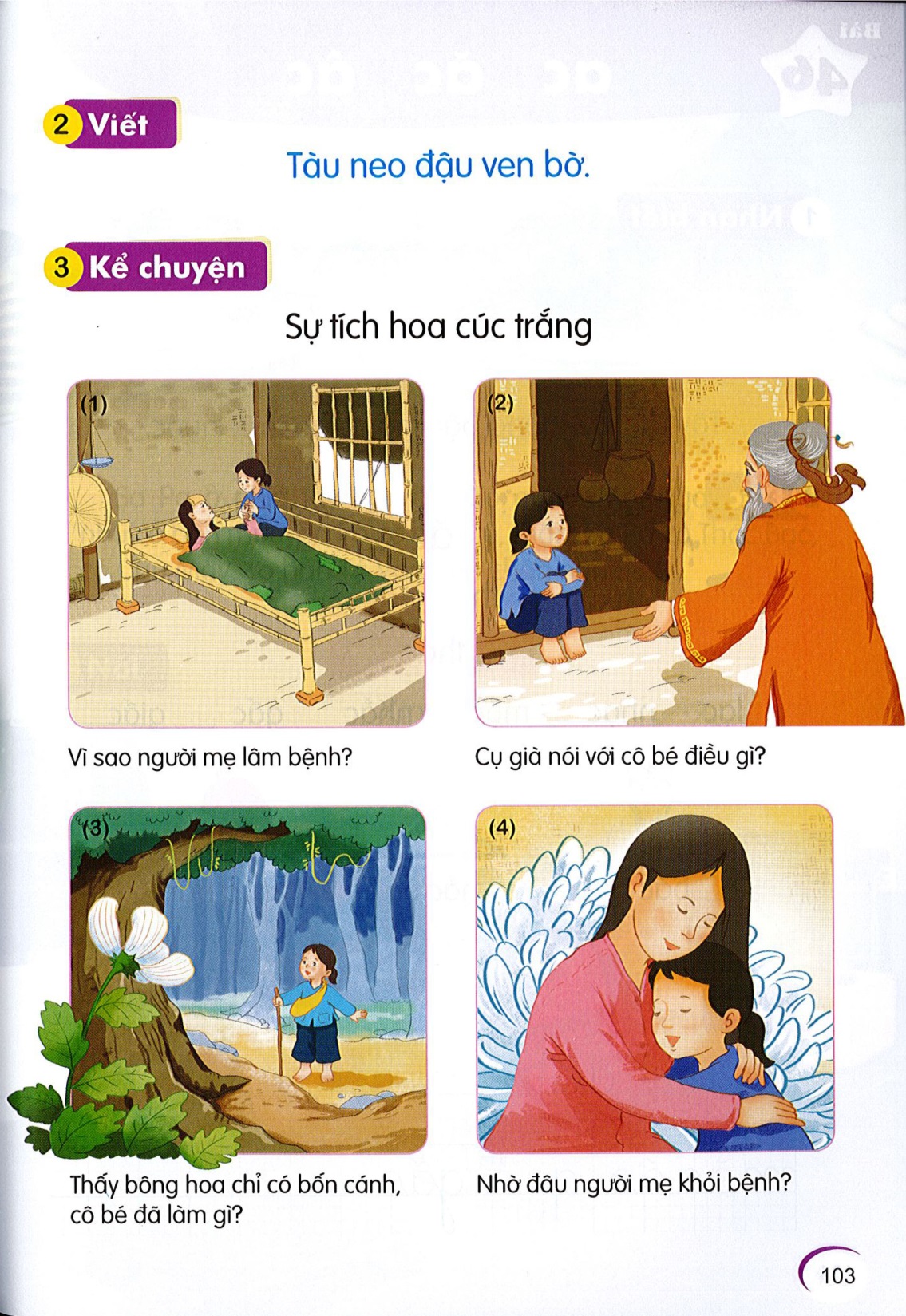 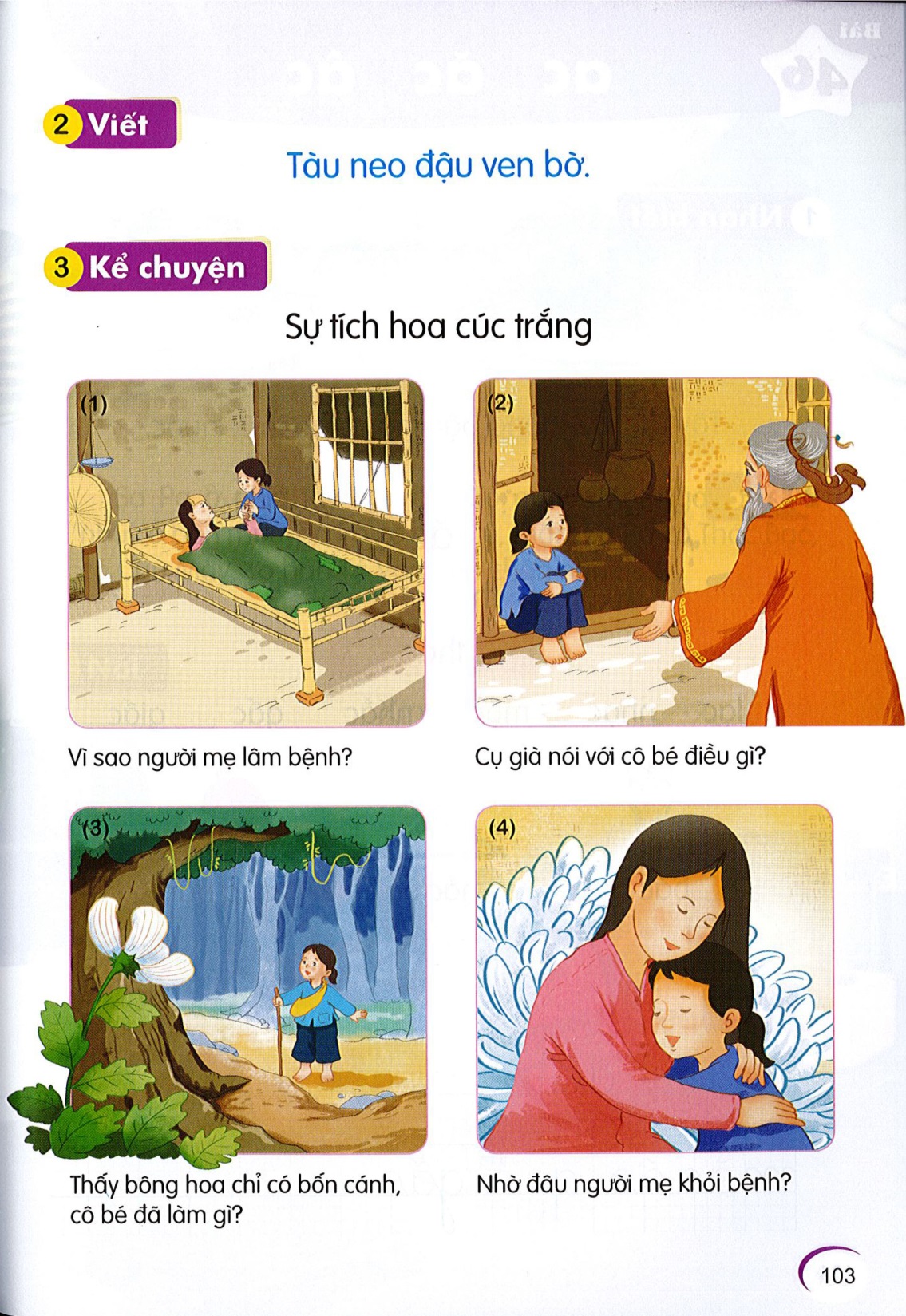 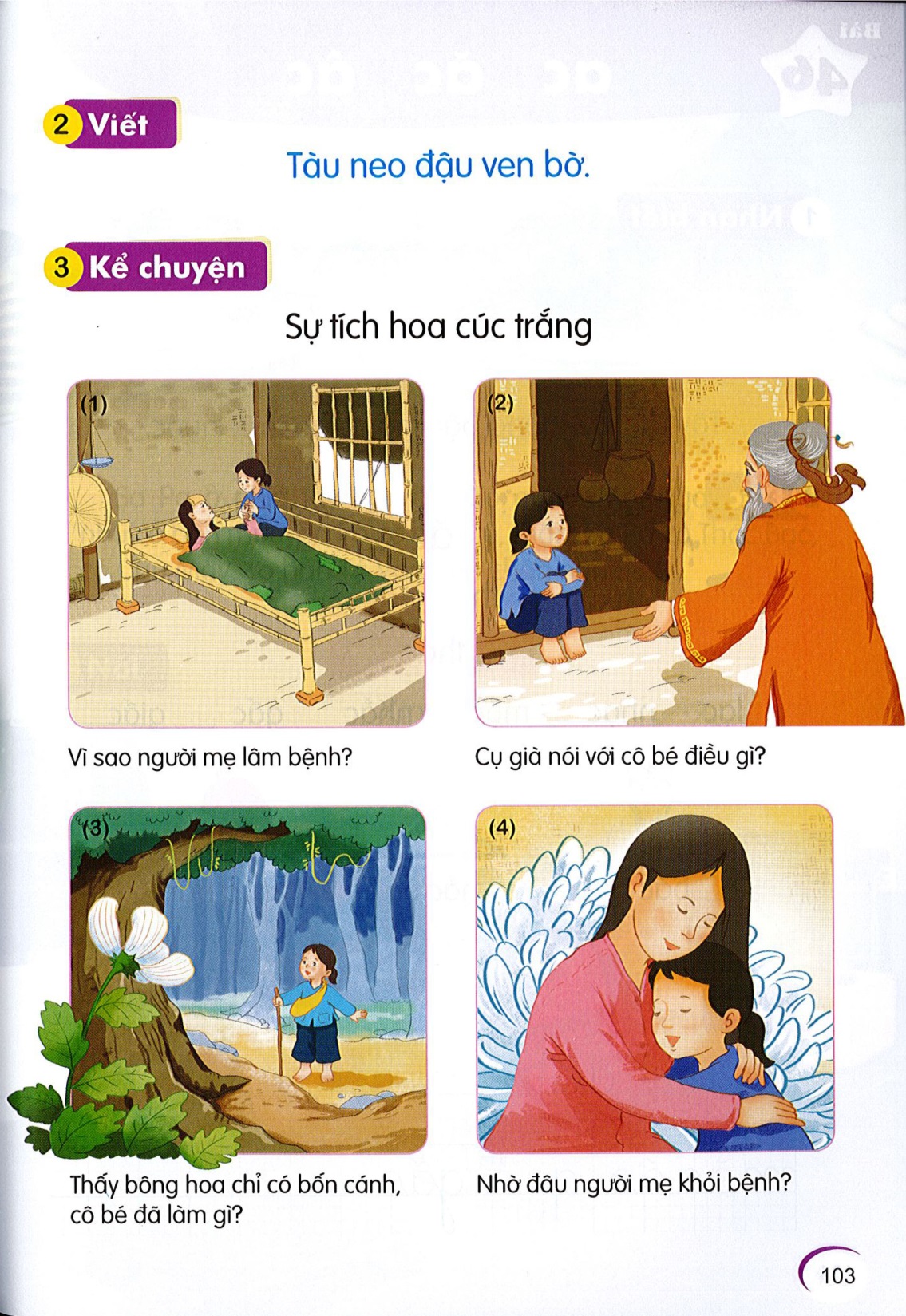 Sự tích hoa cúc trắng
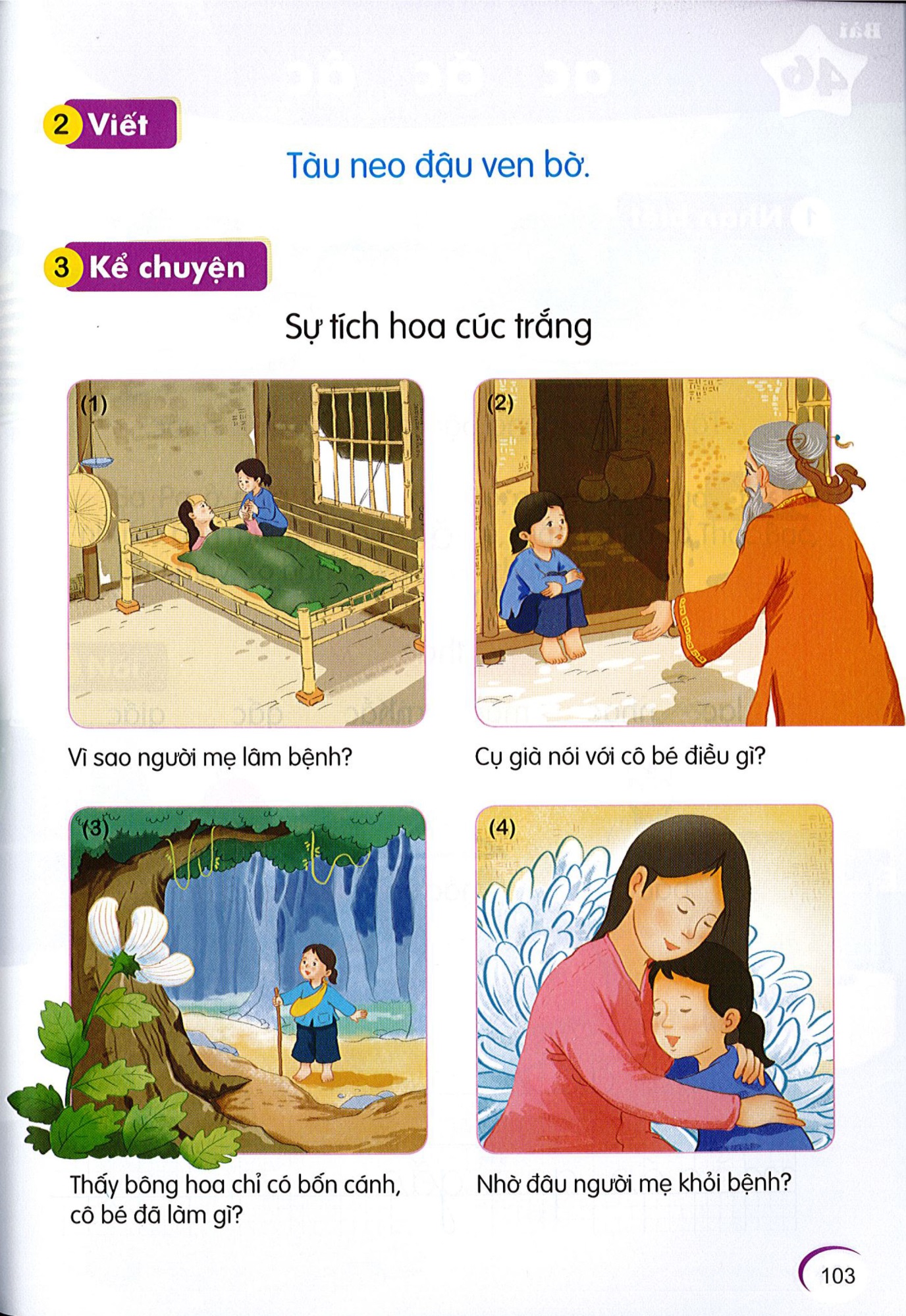 Nội dung: 	Ca ngợi tấm lòng hiếu thảo của cô bé đối với người mẹ.
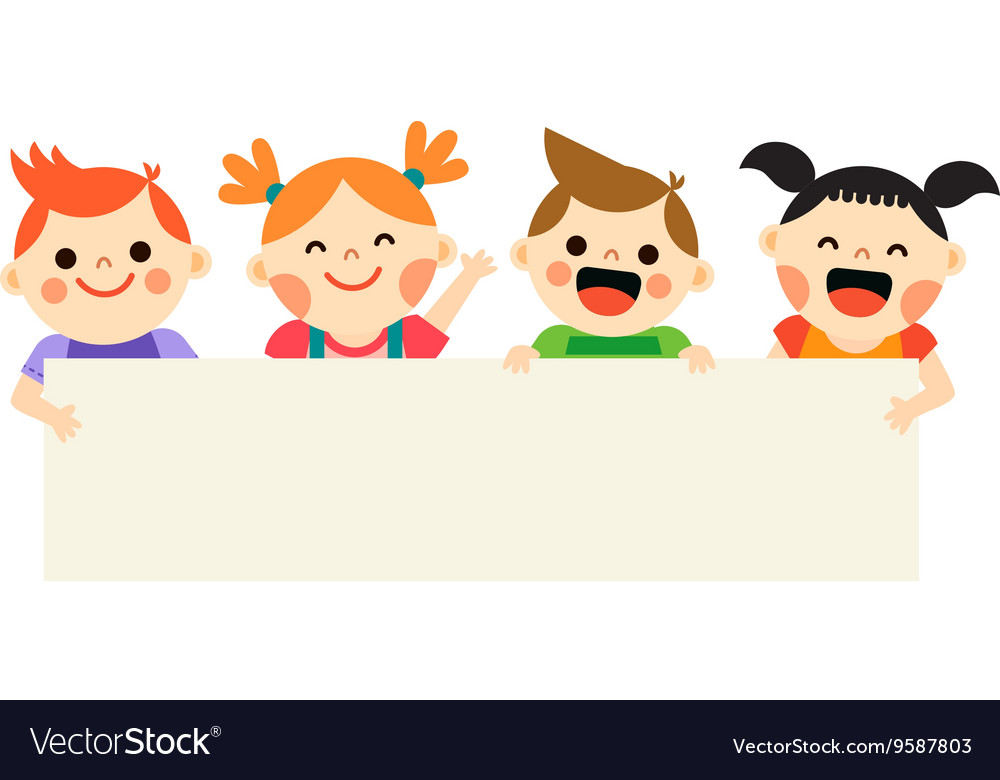 Dặn dò
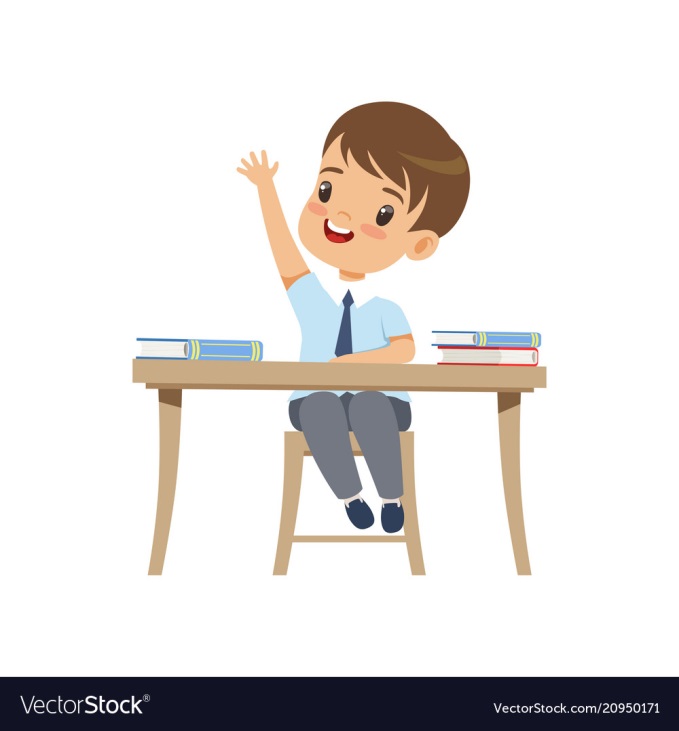 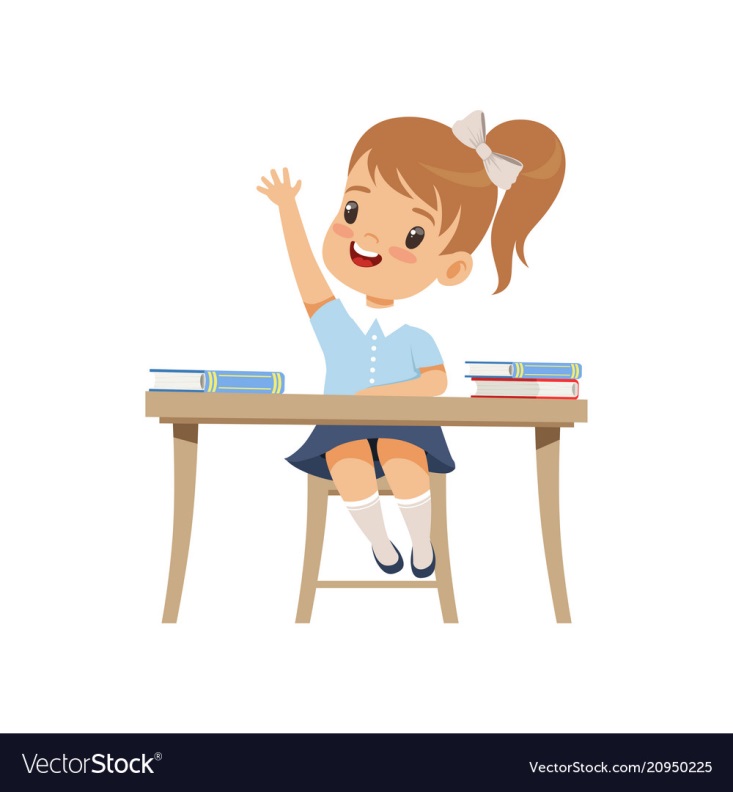